вторник, 6 февраля 2024 г.
Парта – это не кроватьИ нельзя на ней лежать.Ты сиди за партой стройноИ веди себя достойно!Учитель спросит – надо встать,Когда он сесть позволит – сядь.Ответить хочешь – не шумиА только руку подними.
информация
QR- код  и штрих-код
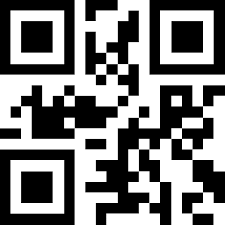 QR-код (Quick Response code) «код быстрого отклика»
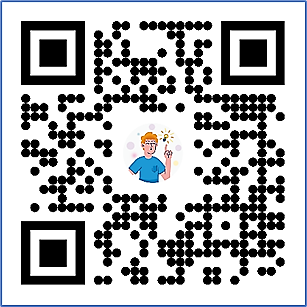 Этикет и безопасность в сети Интернет
Этикет – установленный, принятый порядок поведения, форм обхождения.
Сетикет (сеть+этикет)
Венгерский кроссворд
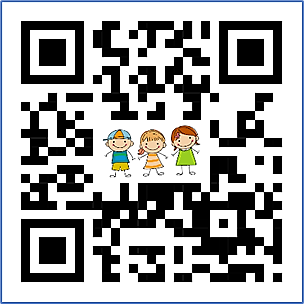 Филворд – текстовая головоломка, задачей которой является разгадывание слова путём проведения сплошных горизонтальных и вертикальных линий, часто ломаных.
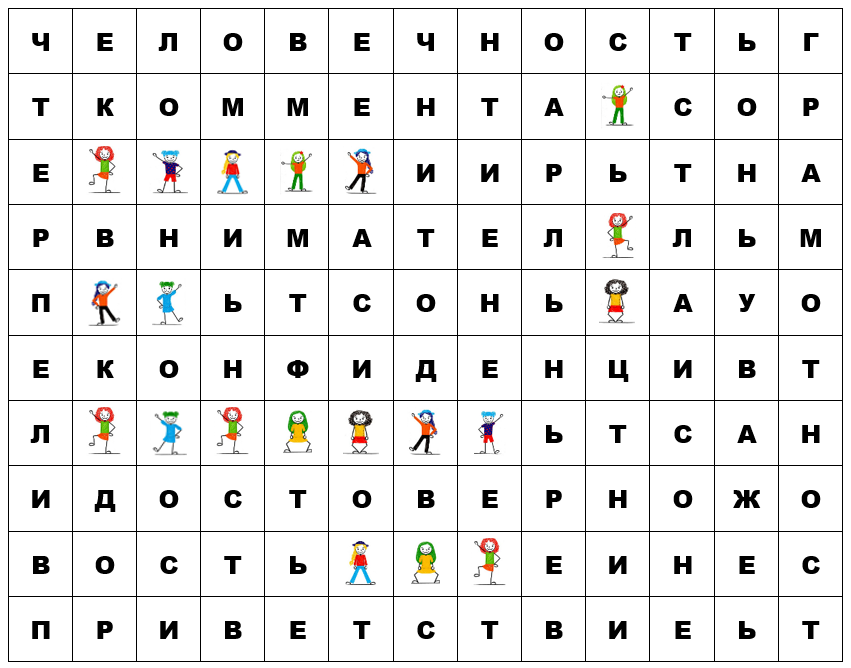 приветствие
грамотность
уважение
человечность
терпеливость
достоверность
конфиденциальность
внимательность
комментарии
Человечность
Золотое правило человечности – 
относись к людям так, как хочешь, чтобы относились к тебе. Не ври, если сам не хочешь быть обманутым. Не предавай, если не хочешь, чтобы тебя предавали. Люби, если хочешь быть любимым. Помогай другим, и они помогут тебе.
Пословицы
Куда иголка, туда и нитка.Встречают по одёжке, провожают по уму.Что написано пером, не вырубишь топором.В гостях хорошо, а дома лучше.Сделал дело-гуляй смело.Кашу маслом не испортишь.Дарёному коню в зубы не смотрят.Семь раз отмерь и один отрежь.Грамоте учиться всегда пригодится.Что с возу упало, то пропало.
Минутка здоровья
Сценка
Мои действия для защиты в сети Интернет
“Я никогда не буду...” или  “Я всегда буду...”
Вести себя в соцсетях вежливо
Открывать и пересылать «письма счастья»
Покидать нехорошие веб-сайты
Хранить свой пароль в тайне
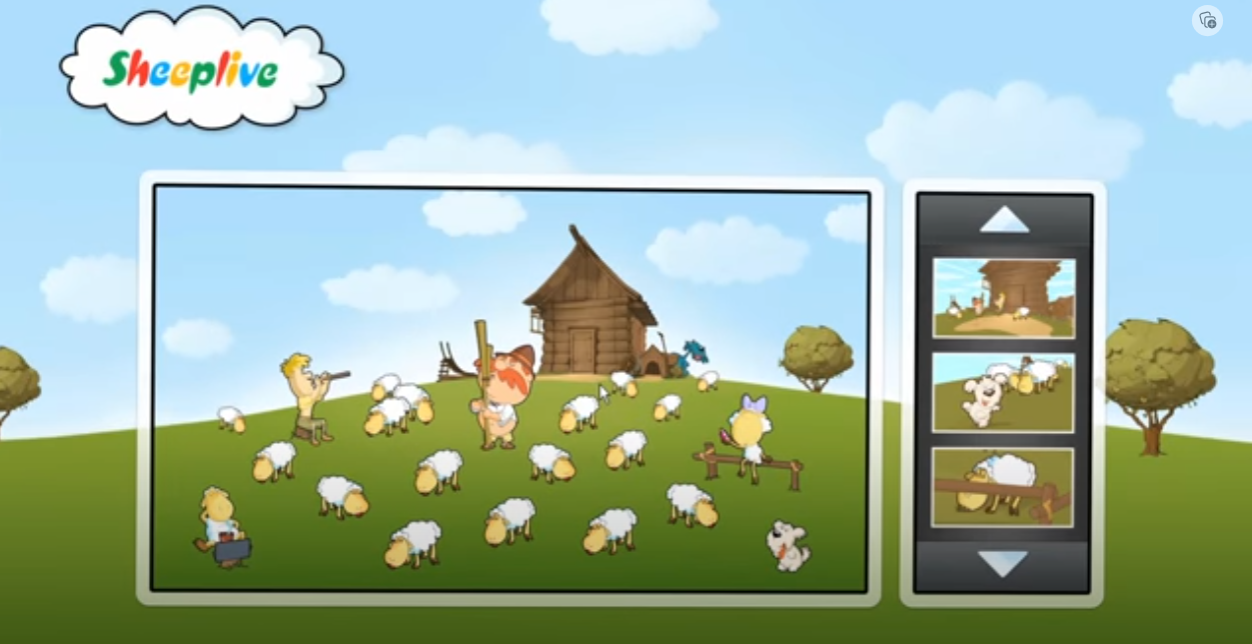 Выставлять свой адрес и телефон
Участвовать в платных играх, конкурсах, лотереях
Обижать других в соцсетях
Скрывать информацию о себе
Открывать подозрительные сообщения
Рассказывать родителям о проблемах в сети
Устанавливать антивирусную программу
Общаться в сети с незнакомыми людьми
Рефлексия. «Что если…»
Помните, где бы вы не находились – ведите себя культурно. Ведь красив тот, кто красиво поступает!
Сказки.«Сказка ложь, да в ней намёк, добру молодцу урок»
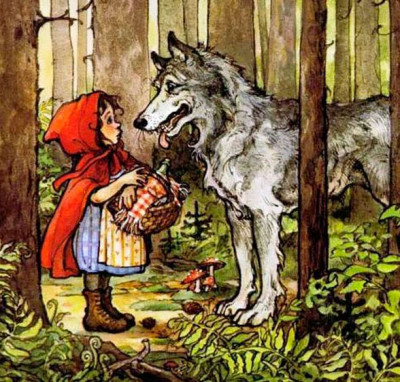 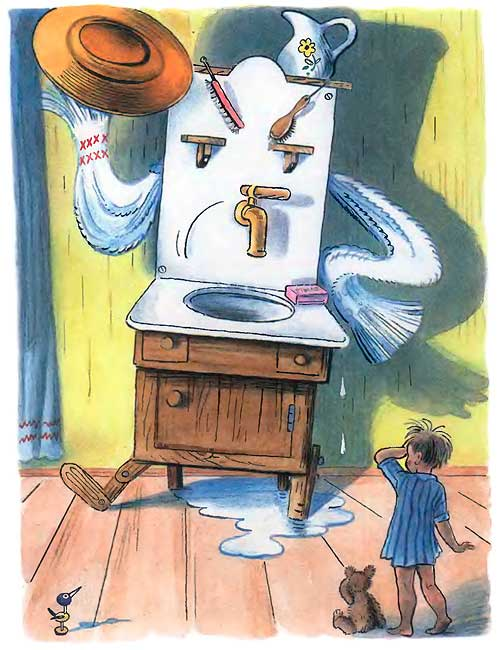 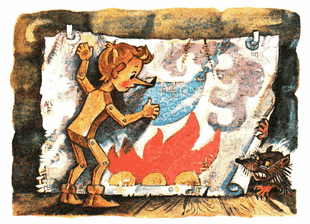 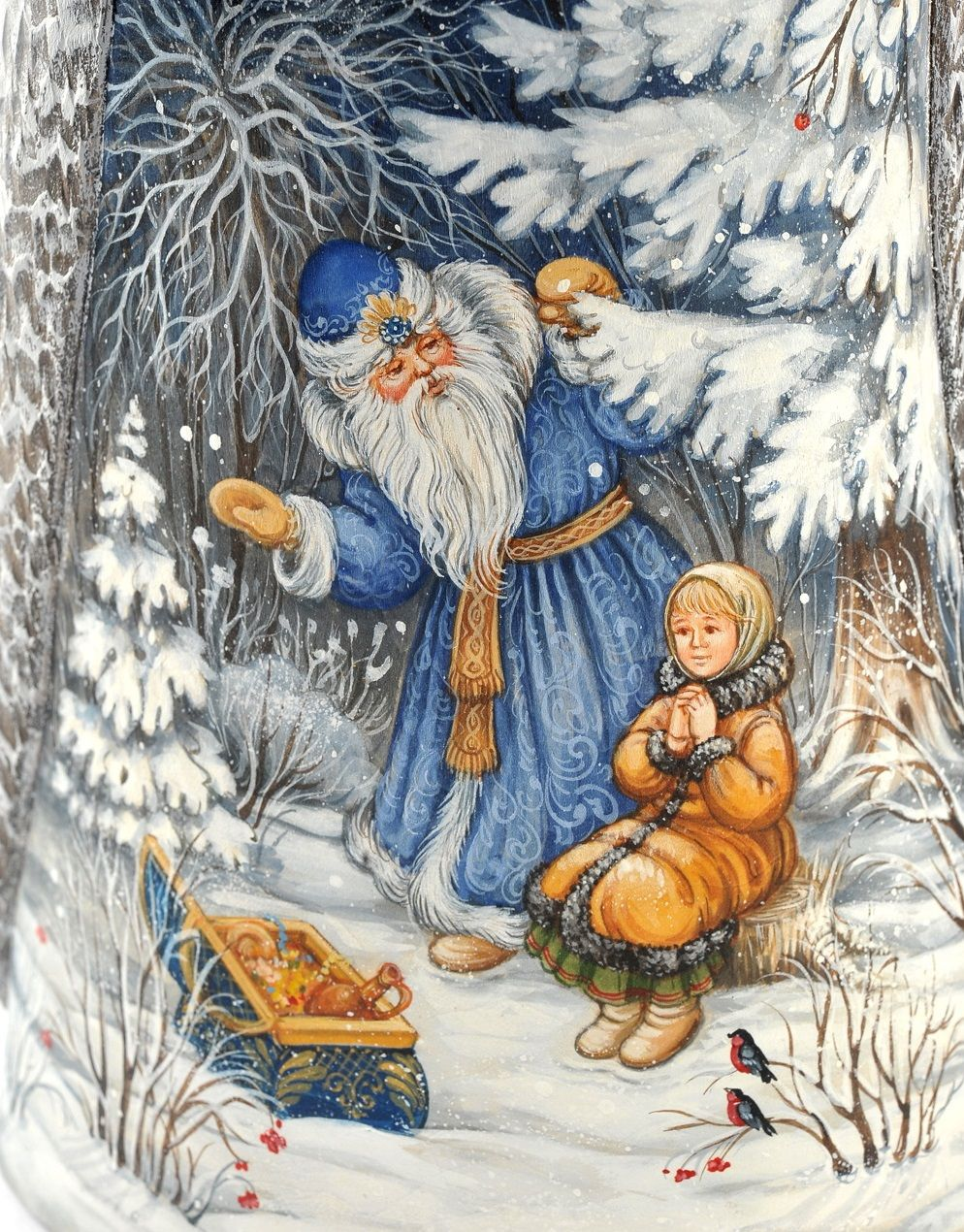 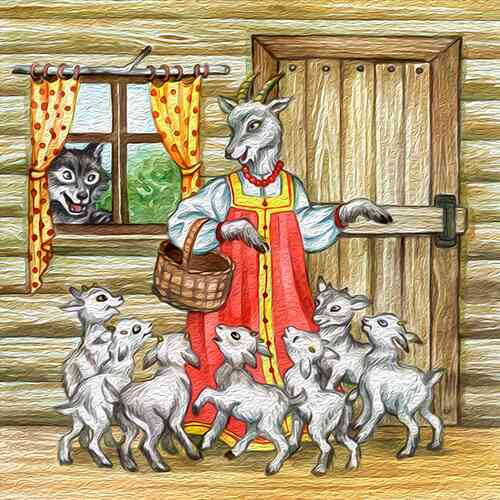 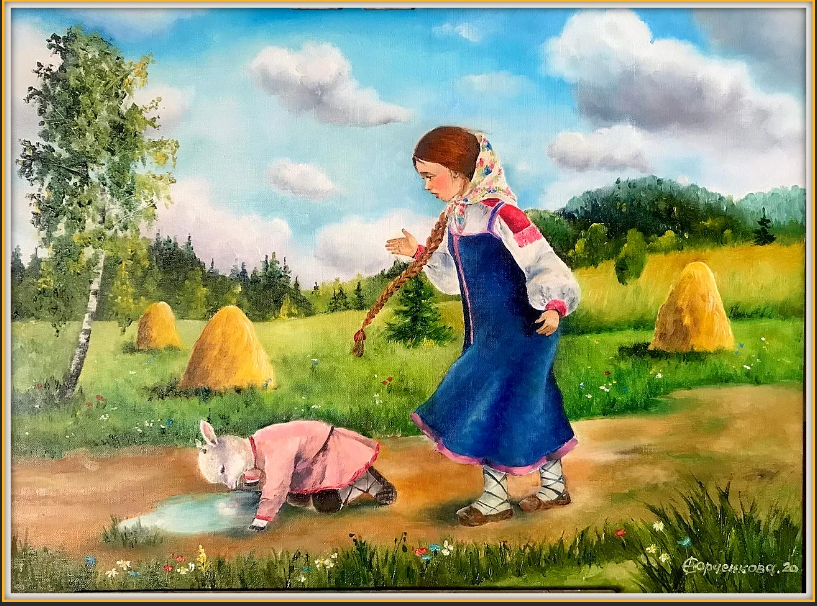